A core Course on Modeling
Introduction to Modeling
0LAB0 0LBB0 0LCB0 0LDB0
c.w.a.m.v.overveld@tue.nl
v.a.j.borghuis@tue.nl 

P.15
Criteria for modeling: scalability
Scalability: to which extent can some characteristic dimensions of the problem increase, where the model still functions?

Scale: n (=number of elements, states, records, time steps, …)
Performance: 
O(1) – solving effort (SE) does not depend on n
O(log n) – SE hardly depends on n
O(n) – SE proportional to n
O(n log n) – SE slightly worse than proportional
O(np) – SE polynomial
O(2n), O(n!), … – SE worse than polynomial
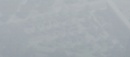 Criteria for modeling: scalability
Example: to find something in a database using indexing takes no more time if ther are more stored records. Compare this to using an index in a thick book: no need to browse over the pages.
O(1) – solving effort (SE) independent of n
O(log n) – SE hardly depends on n
O(n) – SE proportional to n
O(n log n) – SE slightly worse than proportional
O(np) – SE polynomial
O(2n), O(n!), … – SE worse than polynomial
O(1)
n
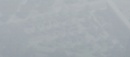 Criteria for modeling: scalability
Example: to find something in an ordered, non-indexed set takes place by repeatedly halving (cf. guessing a number between 0 and 1024: this takes no more than 10 higher-lower guesses).   With N trials you search a set of size 2N, so a set of size M is searched in log M trials.
O(1) – solving effort (SE) independent of n
O(log n) – SE hardly depends on n
O(n) – SE proportional to n
O(n log n) – SE slightly worse than proportional
O(np) – SE polynomial
O(2n), O(n!), … – SE worse than polynomial
O(log n)
n
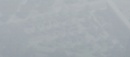 Criteria for modeling: scalability
Many problems require that something (with a fixed amount of effort) needs do be done for each item in a set. In such cases, the total effort grows proportially with the size of the set.
O(1) – solving effort (SE) independent of n
O(log n) – SE hardly depends on n
O(n) – SE proportional to n
O(n log n) – SE slightly worse than proportional
O(np) – SE polynomial
O(2n), O(n!), … – SE worse than polynomial
O(n)
n
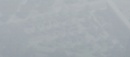 Criteria for modeling: scalability
Sorted sets allow things to be done (e.g., searching) much faster. So if you frequently need to search some set, it may pay off to sort it once and keep it sorted. Sorting a set of n elements can be done in 
O(n log n) steps.
O(1) – solving effort (SE) independent of n
O(log n) – SE hardly depends on n
O(n) – SE proportional to n
O(n log n) – SE slightly worse than proportional
O(np) – SE polynomial
O(2n), O(n!), … – SE worse than polynomial
O(n logn)
n
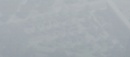 Criteria for modeling: scalability
The dot product of two vectors takes O(n) in the dimension n. Multiplying a vector with a matrix O(n2). Multiplying two matrices 
O(n3). Solving a linear set of equations O(n3). Many of these operations allow alternative approaches to win some efficiency 
(http://en.wikipedia.org/wiki/Computational_complexity_of_mathematical_operations).
O(1) – solving effort (SE) independent of n
O(log n) – SE hardly depends on n
O(n) – SE proportional to n
O(n log n) – SE slightly worse than proportional
O(np) – SE polynomial
O(2n), O(n!), … – SE worse than polynomial
O(np)
n
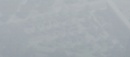 Criteria for modeling: scalability
O(1) – solving effort (SE) independenten of  n
O(log n) – SE hardly depends on n
O(n) – SE proportional to n
O(n log n) – SE slightly worse than proportional
O(np) – SE polynomial
O(2n), O(n!), … – SE worse than polynomial
Given n points; asked for the 
shortest route visiting them all 
(traveling salesman problem, TSP).
Many problems can be transformed to this type.
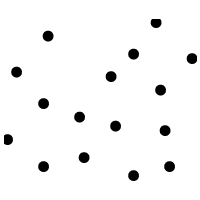 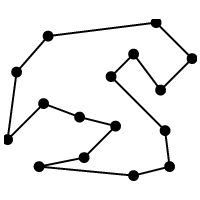 O(1)
n
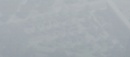